Multi AP Coordination and Residential Wi-Fi
Date: 2022-09-13
Authors:
Slide 1
Outline
Background and Motivation 
Multi-AP Coordination models
Summary & Strawpoll
2
UHR SG and Multi-AP
Multi-AP Coordination has been studied and included as a main feature in the TGbe PAR [1], and further explored in several subsequent TGbe submissions, including [9][10][11][12][13][14].
Multi-AP has also been highlighted in WNG discussions [5][8][6] leading up to the creation of the UHR SG.
A comprehensive Multi-AP Coordination solution needs to address not just Enterprise but also Residential use cases. Here we look at possible solutions for different use cases.
3
What is a representative Use Case for Multi-AP?
Ultra High Reliability (UHR) SG Scope
[1] defines the scope of UHR SG for next gen Wi-Fi. Various KPIs and corresponding use cases have also been presented [2][3][4][5][6].
The Dense Environment Use Case calls for meeting all KPIs and is an important Use Case to address. We believe Coordinated Multi-AP MLD is a solution for the Use Case.
4
Current Operation of multiple AP MLDs
With currently defined 11be, Uncoordinated AP MLDs operate independently with each other.
Uncoordinated use of spectrum, time, and space/power
risk of OBSS interference
potential inefficient use of spectrum
Lack of support for manageability and mobility
Coordination at higher layer are being defined (E.g., EasyMesh) but lack tools to coordinate lower layer resources with finer granularity.
2.4GHz
5GHz
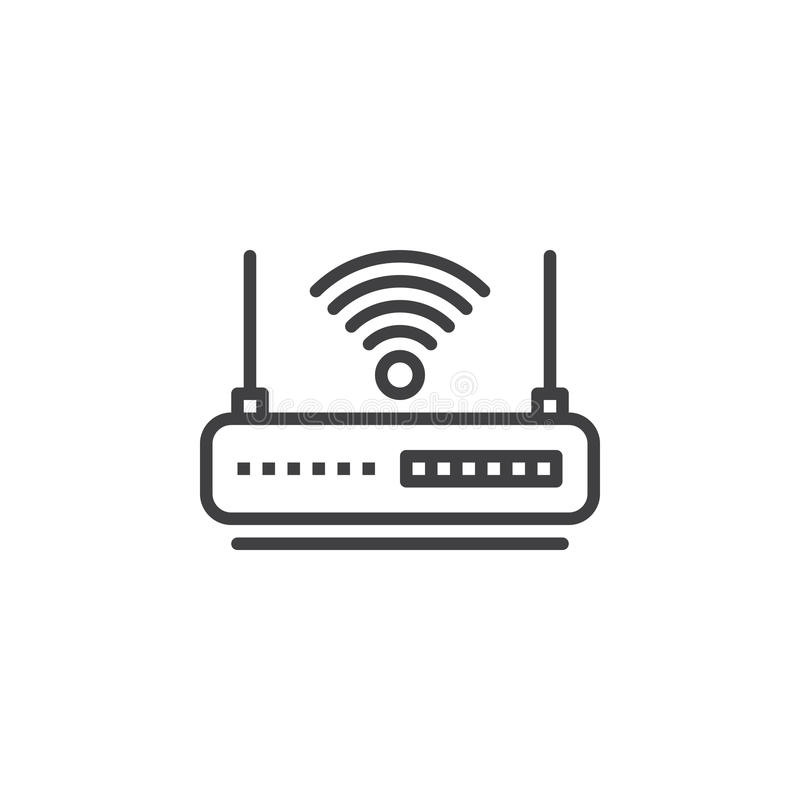 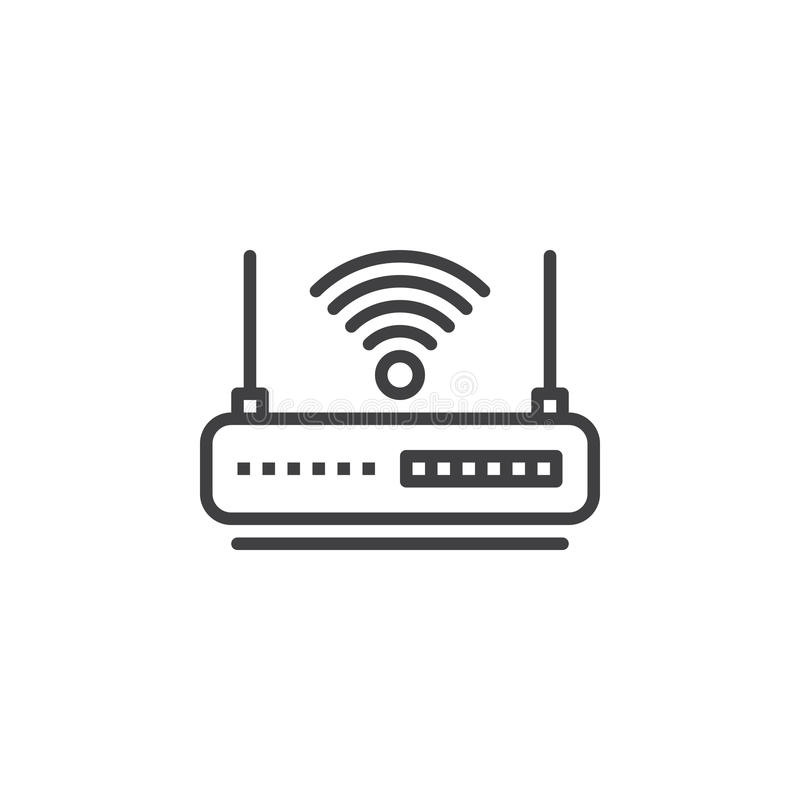 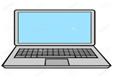 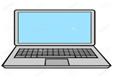 Coordinated Multi-AP Benefits
Extend Coverage    
A single AP has a limited coverage, due to limited TxP in unlicensed bands.  
For 6GHz SP, FCC requires the device to use AFC when operating using SP to avoid frequency overlap with fixed services so as to avoid interference to incumbent services.  AFC is still under reviewing process. Regulatory progress of other countries are behind FCC. 
For 6GHz LPI or VLP with no AFC requirements, AP coverage is further reduced due to restricted TxP and high path loss comparing to 2.4/5 GHz.  
Therefore, the multi-AP network is a desirable mechanism to extend the coverage of Wi-Fi home network, enterprise, and public network to meet UHR KPI requirements.
6
Coordinated Multi-AP Benefits
Provide ultra high reliability   
A wireless connection is not be very reliable  
weak RSSI/SINR when a receiving STA is far away from a transmitting STA, or 
interference from other transmitters in coverage area, especially on unlicensed bands. 
A single AP is difficult to meet ultra high reliability requirement (e.g. 99.99…%?)
When the transmission path of the AP MLD is interfered or failed, associated non-AP would not be able to access to the network.  Similar to AP MLD.
Difficult to meet high reliability and low latency requirements at the same time
Re-transmission can improve reliability but increase latency and reduce throughput.
Multi-AP network and coordinated operation can provide redundant paths and transmissions to improve reliability and performance
A1
B1
Single Path
B2
A2
Redundant Paths
7
Coordinated Multi-AP Benefits
Improve Efficiency, Manageability and Mobility       
Efficiency: Coordinated Multi-AP operation provides ways  
improve spectrum use efficiency in shared TXOP, via C-SR, C-TDMA, C-OFDMA  
reduce cross interference from OBSS via C-BF to further improve spectrum use efficiency
Manageability: dense deployments found in residential, public or enterprise settings have different management requirements.
Residential management issues are fewer.
Mobility: 
enhanced mobility via MLO to reduce transition delay or avoid BSS transition
8
Multi-AP and Dense Residential Use Case
We consider especially the dense residential use case for Multi-AP, where:
Whole house/lot/backyard coverage is desired.
Large number (hundreds) of fixed and mobile devices, including smartphones, computers, appliances, streaming devices, IoT, etc.
Small number (~3-5) of AP MLDs.
OBSS interference likely from neighbors.
Availability of trusted client devices in physical control. I.e., smartphone or appliances.
Cost sensitive.
9
Coordination Models
10
Multi-AP MLDs coordination for Residential Use Cases
Several High-Level Multi-AP Coordination solutions have been presented in TGbe:
C-SR, C-BF, C-OFDMA . . .[12]13][15][16][17]
Virtual BSS encompassing multiple MLDs [9][10][14]
We identify Multi-AP MLD Coordination models useful for Residential Use Cases:
MLD Coordinating distributed Affiliated APs
MLD to MLD Coordination
Exchange measurements, reports, announcements using Unicast and/or Broadcast frames between MLDs
MLDs coordination through a non-AP STA
Note: more than 1 coordination model may be used at any time.
Multi-AP solution depends on the coordination model used.
Multi-AP MLD coordination models
1. MLD Coordinating distributed Affiliated APs
Improves coverage for the non-AP MLD
Reduces roaming necessity for non-AP MLD
Reduces or avoids wideband interference present in one location
Allows one MLD to control many affiliated APs (A-APs)
Frequency reuse possibility
IP
EML ESS Manager
/ Gateway
MLD
Pros: 
Manageability, where:
MLD as the single coordination point between A-APs 
Information exchange between A-APs through MLD
Coordination of A-APs by the MLD
Time sync across A-APs by the MLD if needed
seamless mobility (without BTM or FT) 
Cons: 
Standardize new interface between MLD and A-APs.
Wired  or wirelessbackhaul connection
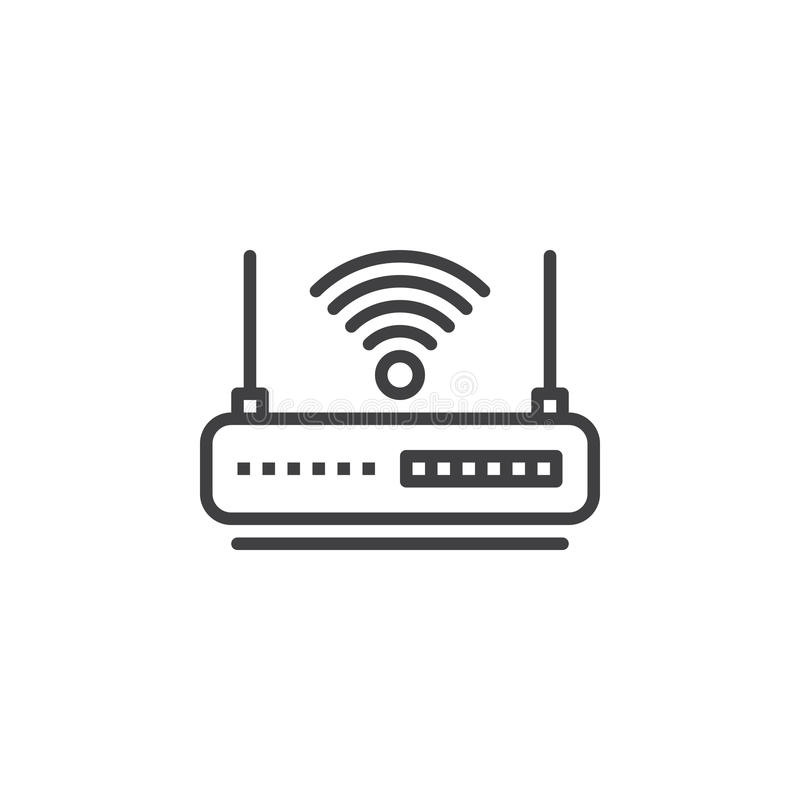 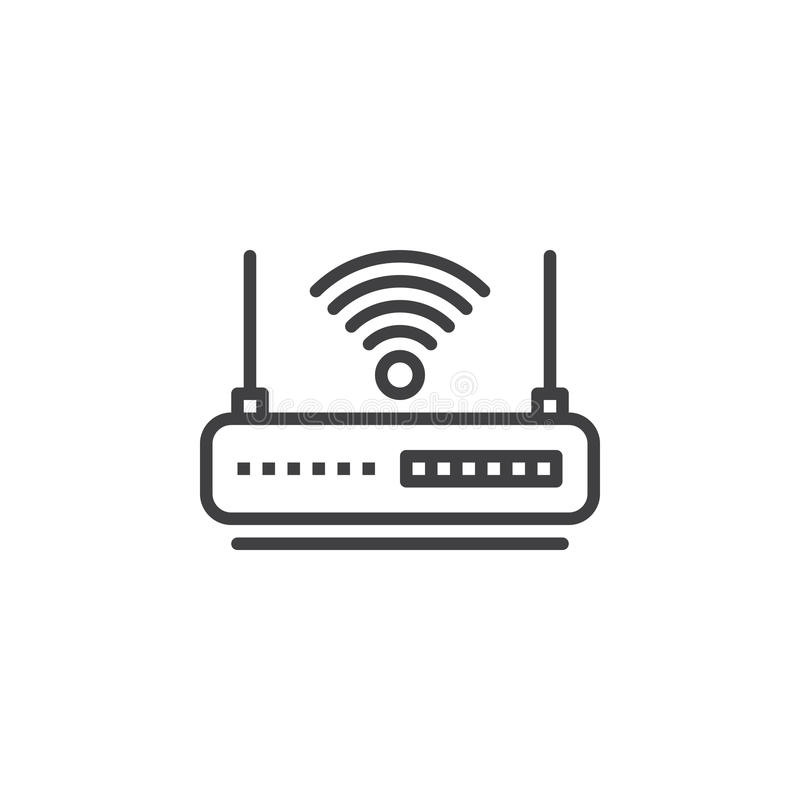 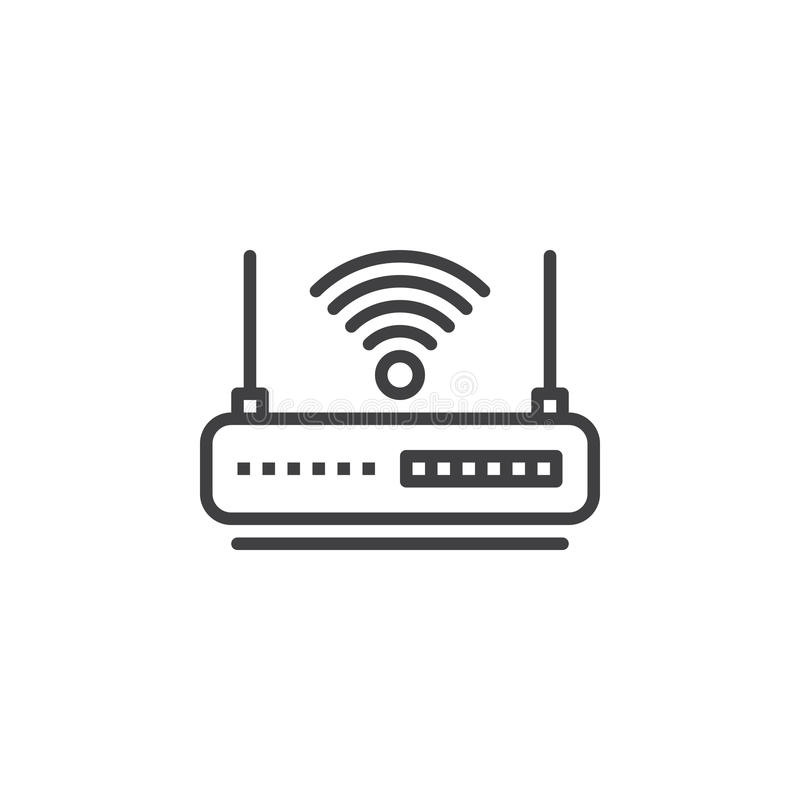 A-AP2
A-AP1
link 2
LMAC
LMAC
LMAC
LMAC
LMAC
PHY
PHY
PHY
PHY
PHY
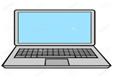 A-AP3
link 1
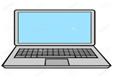 Non-AP-MLD
UMAC/MLD
UMAC
Non-AP-MLD
Multi-AP MLD coordination models
2. MLD to MLD coordination
MLDs directly coordinate with each other via unicast/broadcast Measurements, reports, announcement frame exchanges.
With or without time sync across the MLDs
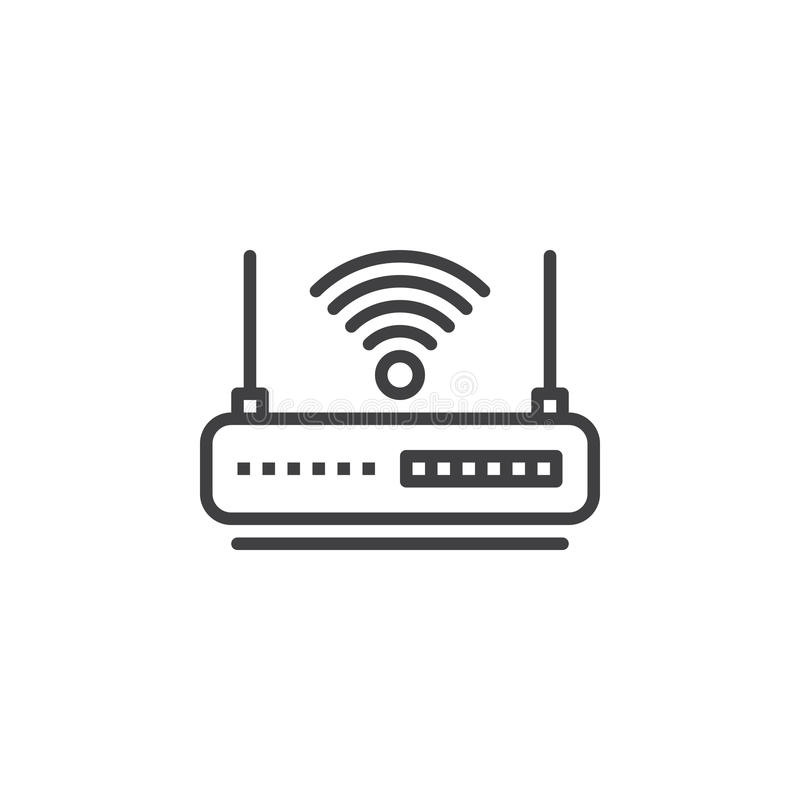 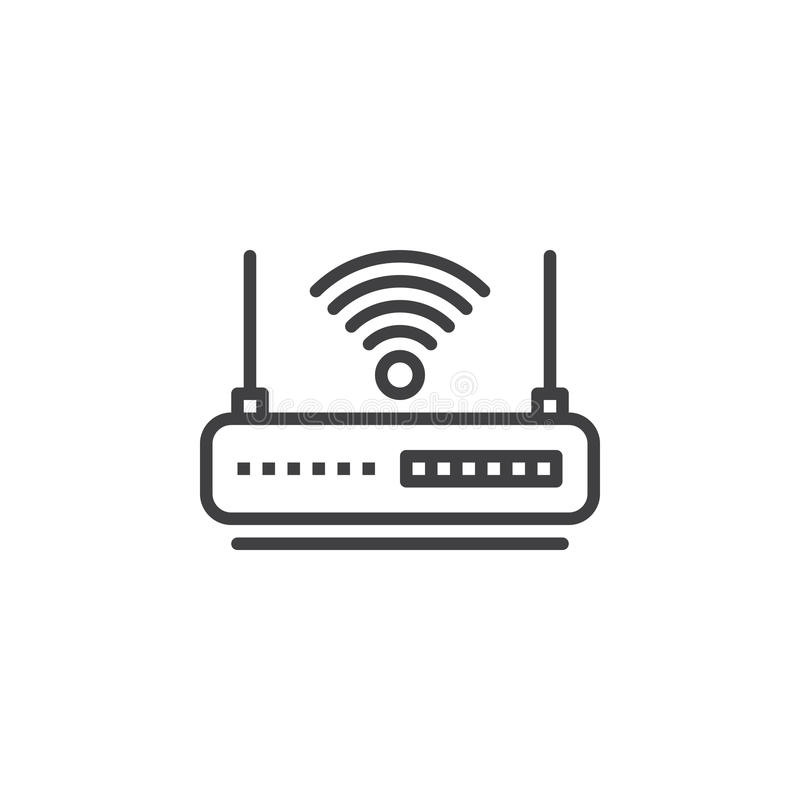 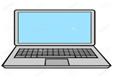 Pros:
Suitable for small # of AP-MLDs 
Retains on builds on current MLD definition 
Improves coverage for the non-AP MLD
improves efficiency for non-AP MLD
Improves spectral efficiency
Cons:
not scalable
Multi-AP MLD coordination models
3. MLDs coordinating via non-AP STA(s).
Each non-AP MLD can provide solicited or unsolicited information to MLDs for coordinating the transmission between it and MLDs 
a non-AP MLD can communicate with multiple AP MLD at the same time and help coordinate ESS resources.
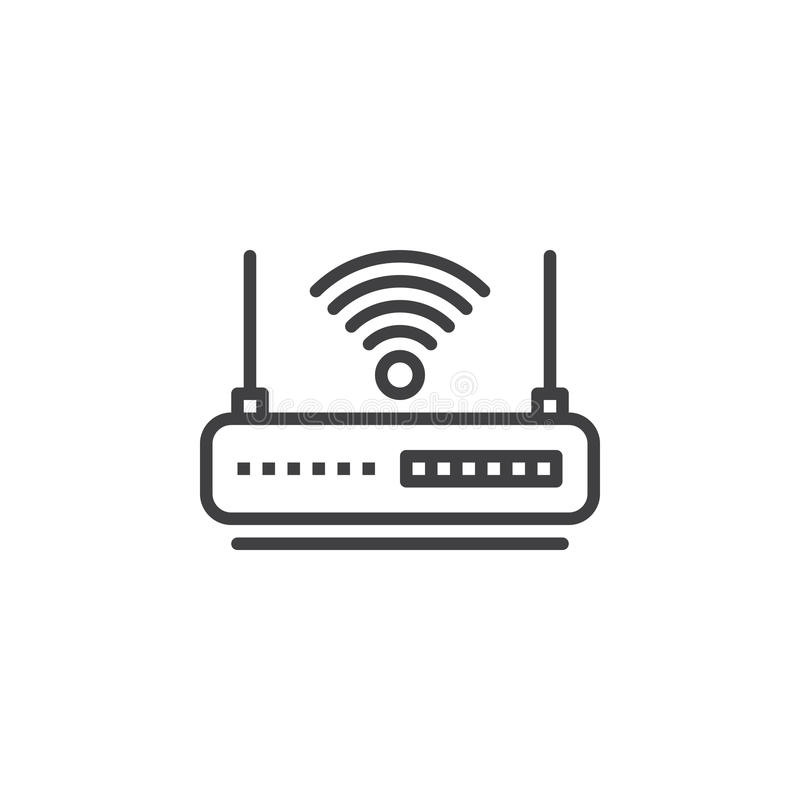 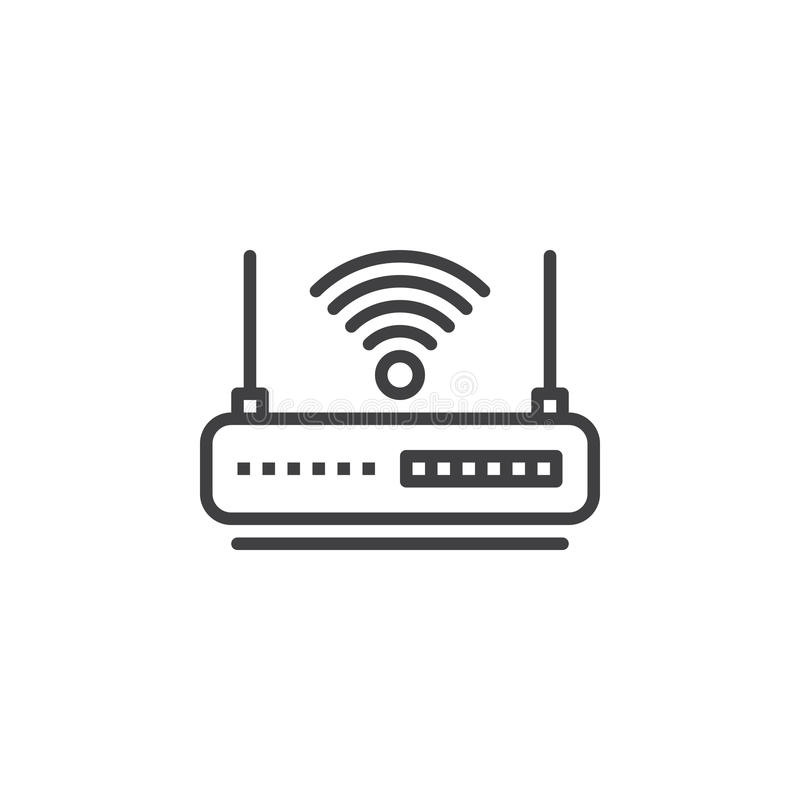 Pros:
Leverages existing measurement & reports
Non-AP MLD(s) provide relevant measurements from users/clients
Cons:
Non-AP STA(s) may not always be available.
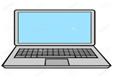 Summary
Coordinated Multi-AP MLD can provide many benefits for Residential use cases:
Extended coverage 
Reduced cross-interference and improved data throughput & efficiency via C-SR, C-TDMA, C-OFDMA, C-BF
Seamless mobility to reduce service interruptions
Enhanced Reliability
Residential Multi-AP Use Case is an important one, for which coordination can be achieved thru:
MLD Coordinating distributed Affiliated APs
MLD to MLD Coordination
MLD coordination through a non-AP STA
15
Straw Poll
Do you agree that the UHR SG should include the 3 Multi-AP MLD coordination models on slides 12-14 of 11-22-1512 in the study on PAR and CSD development?

Yes 		
No 		
Abstain
16
References
11-18/1231r4,  “EHT Draft Proposed PAR”
11-22/0708r3, “Beyond be Next Step”
11-22/0961, “Network Operators Perspective on Next Generation WLAN” 
11-22/0418,  “Considerations of Next-Generation Beyond 11be”
11-22/0685,  “Discussion on Next Generation Wi-Fi”
11-22/0932,  “Thoughts on Beyond  802.11be”
11-22/0032,  “Next-Gen After 11be”
11-22/0965r1, “View on Beyond be”
11-19/1019r0, “Virtual BSS for Multi-AP Coordination”
11-19/1451r1, “Virtual BSS for Multi-AP Coordination Follow-up”
11-19/0772r1, “Multi AP Collaborative BF in IEEE 802.11” 
11-20-0107r1, “Multi AP Coordination For Spatial Reuse”
11-20/1040r2, “Coordinated SR For Uplink”
11-20-1247r2, “Virtual BSS for Multi AP Coordination”
11-20/0576r1, “Coordinated Spatial Reuse Protocol”
11-20/0099r1, “Coordinated beamforming for 802-11be”
11-19-1582r2, “Coordinated AP time-and-frequency-sharing-in-a-transmit-opportunity-in-11be”
17